NHERI GSC General MeetingSeptember
Agenda
12:00-12:05	Introduction/Announcements
12:05-12:25	Tricia Clayton, Wake Forest 				University
12:25-12:55	Research Breakout Rooms
12:55-1:00	Wrap-up
WELCOME NEW MEMBERS
CONGRATULATIONS
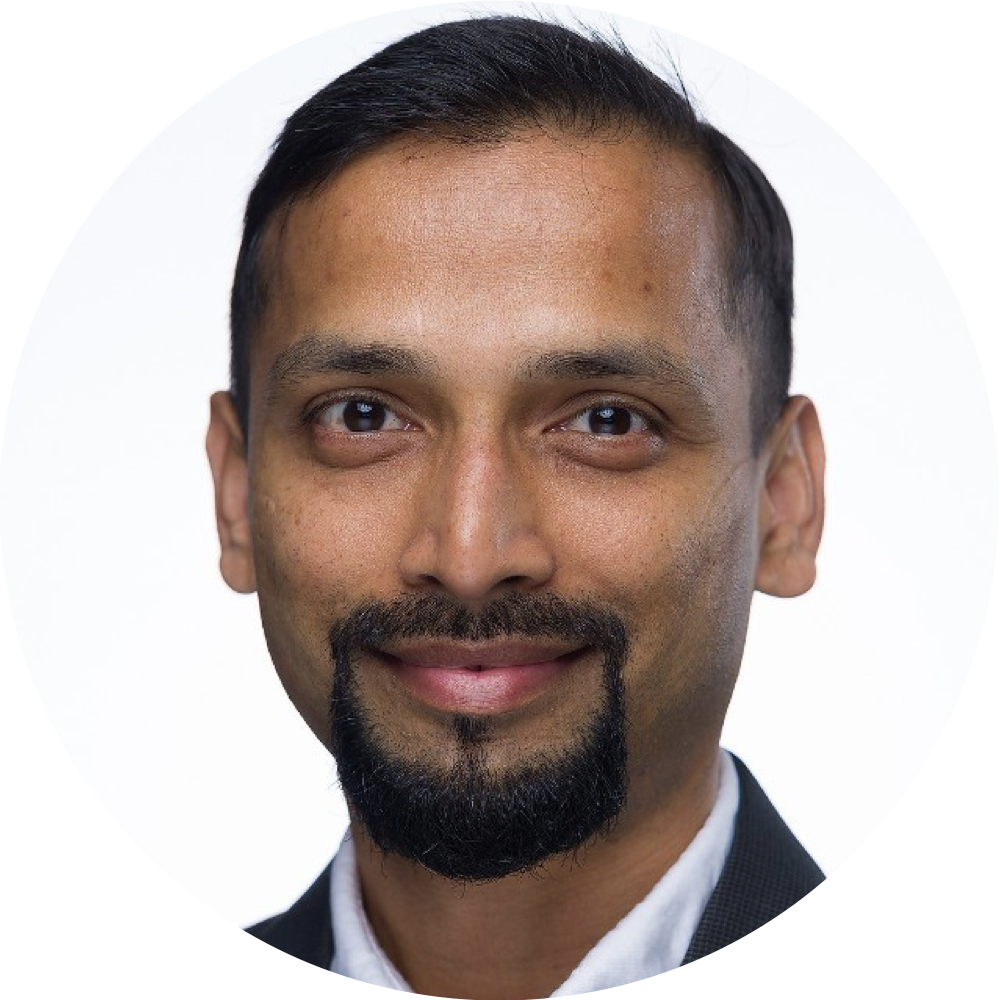 Rakesh Salunke

Vice-Chair of Research
Natural Hazards Research Summit NHERI GSC Session
Science Plan, Setting Research Agenda
Publishing Best Practices
 H&I Indices, Conferences, and Journals 
Publishing of Data
Peer Review, Rejection
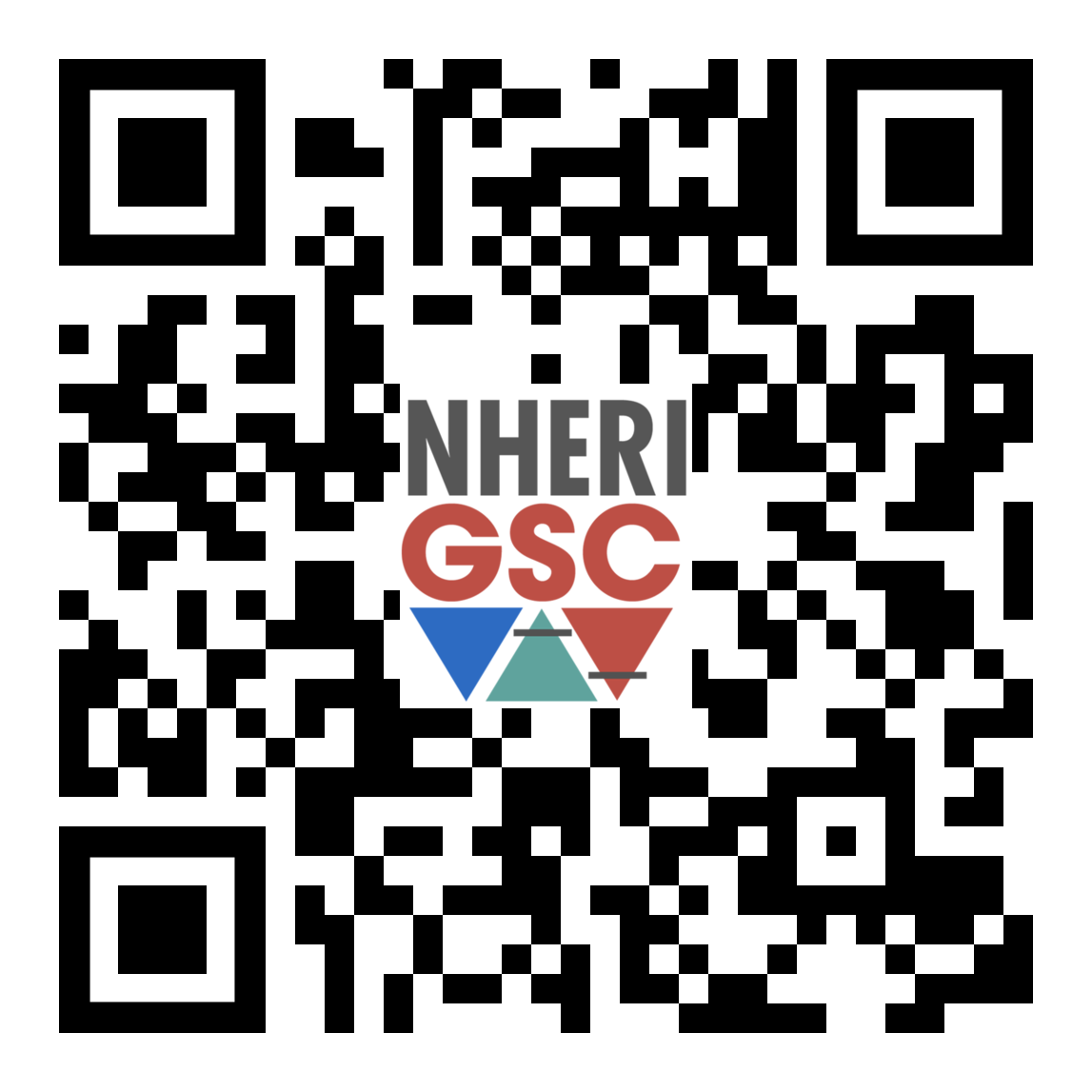 https://bi
https://bit.ly/NHERI_GSC_Session
To add events to our NHERI GSC calendars please email our communications team:

Niko Todorov todorov@chapman.edu
Edwin Rajeev edwinrajeev@ufl.edu
NHERI GSC Conference Calendar
NHERI GSC Workshop & Events Calendar
bit.ly/NHERI_GSC_WorkshopsEventsCalendar
bit.ly/NHERI_GSC_ConferenceCalendar
Join us for NHERI GSC DEI workshop
Sept 
23
11 a.m. – 1 p.m. CST
Learn about how to ensure that researchers consider diversity, equity, and inclusion in natural hazards

Sign up here and BOLO for email links.
[Speaker Notes: https://designsafe-ci.zoom.us/meeting/register/tJwufuqqqzIvGtccud5YOr45cD5P181IQnwa]
Register for NATURAL HAZARDS RESEARCH SUMMIT 2022
October 
6-7
Washington, DC
https://www.designsafe-ci.org/learning-center/training/nco/2022/natural-hazards-engineering-research-summit/overview/
[Speaker Notes: https://designsafe-ci.zoom.us/meeting/register/tJwufuqqqzIvGtccud5YOr45cD5P181IQnwa]
Tricia Clayton
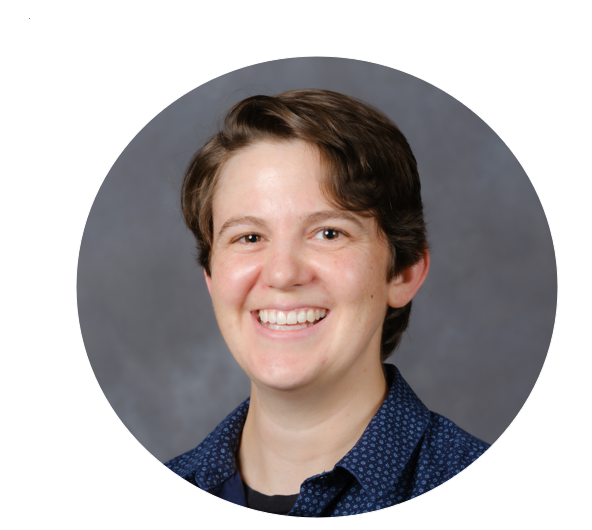 Associate Professor at
Wake Forest University
[Speaker Notes: Tricia Clayton, Associate Professor Wake Forest University will be talking on mobile shakers.]
Breakout Rooms (BR)
Join the Research BR room that you are most interest in participating.
Earthquake
Wind
Tsunami 
Coastal Engineering
Cyberinfrastructure
Simulation/Computational Modeling
Reconnaissance
Social Science
Please select a research area to participate.
Monthly Research Workshop Poll
DesignSafe: 
Field Images, Machine Learning, and Artificial Intelligence
Geohazard Modeling
Hurricanes and Windstorm Modeling
Seismic Modeling
SimCenter:
Earthquake Engineering
Machine learning and Computer Vision
Regional Disaster Simulation
Structural Performance Assessment
Uncertainty Quantification
Wind Engineering
Please share in chat which topic you would like to learn more about.
Future Meeting Dates
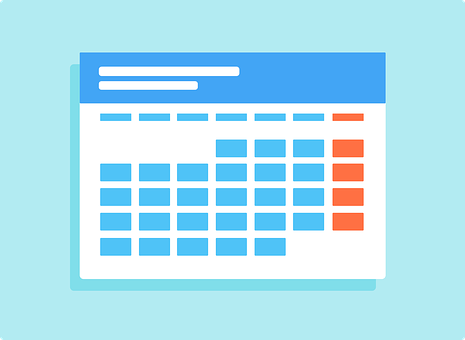 3rd Friday of every month at 11:00am
CST
Oct
21